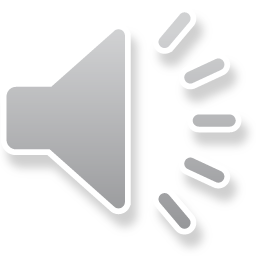 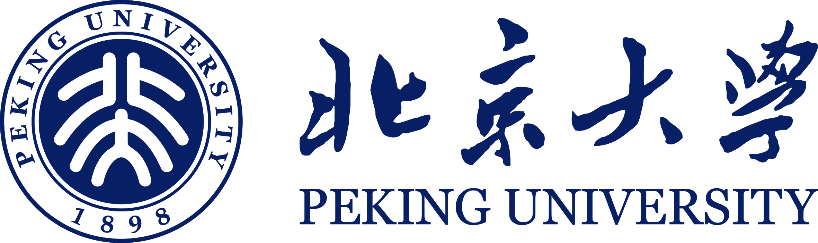 Mobile Internet Thesis
Here is where your presentation begins
Your Name
Your Teacher’s Name
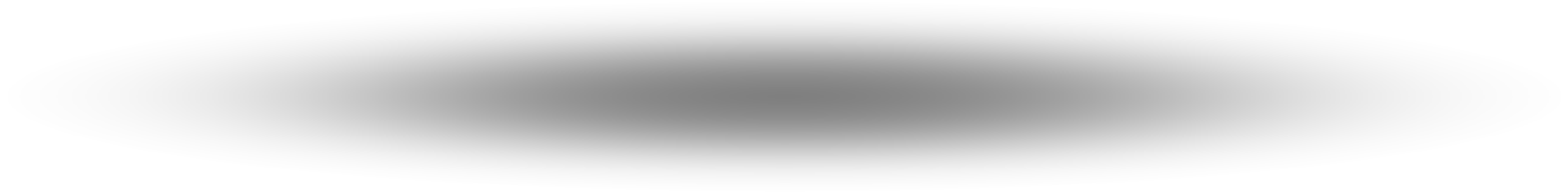 2020-06-01
Table of Contents
Part One
Research Background
Part Two
Overview
Part Three
Research Process
Part Four
Research Conclusions
Part Five
Modification process
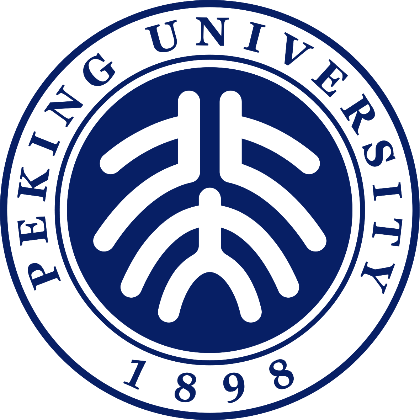 Research Background
Part1
1-1 Objectives
1-2 Objectives
1-3 Objectives
1-1 Study Objectives
Study Objectives
Study Objectives
万人
环比增长率
Mercury is the closest planet to the Sun and the smallest one in the System—it’s only a bit larger than the Moon. Its name is not related to the liquid metal
Study Objectives
Mercury is the closest planet to the Sun and the smallest one in the System—it’s only a bit larger than the Moon. Its name is not related to the liquid metal
Study Objectives
环比增长率
收入（亿元）
Study Objectives
Study Objectives
Mercury is the closest planet to the Sun and the smallest one in the System—it’s only a bit larger than the Moon. Its name is not related to the liquid metal
4
1-2 Study Objectives
INFO
APP
INTERNET
GAME
Mercury is the closest planet to the Sun and the
Mercury is the closest planet to the Sun and the
5
1-3 Study Objectives
Venus has a beautiful name, but it’s hot
Mercury is the closest planet to the Sun and the smallest one in the System—it’s only a bit larger than the Moon. Its name is not related to the liquid metal
01
02
Venus has a beautiful name, but it’s hot
Venus has a beautiful name, but it’s hot
Mobile game trend
03
06
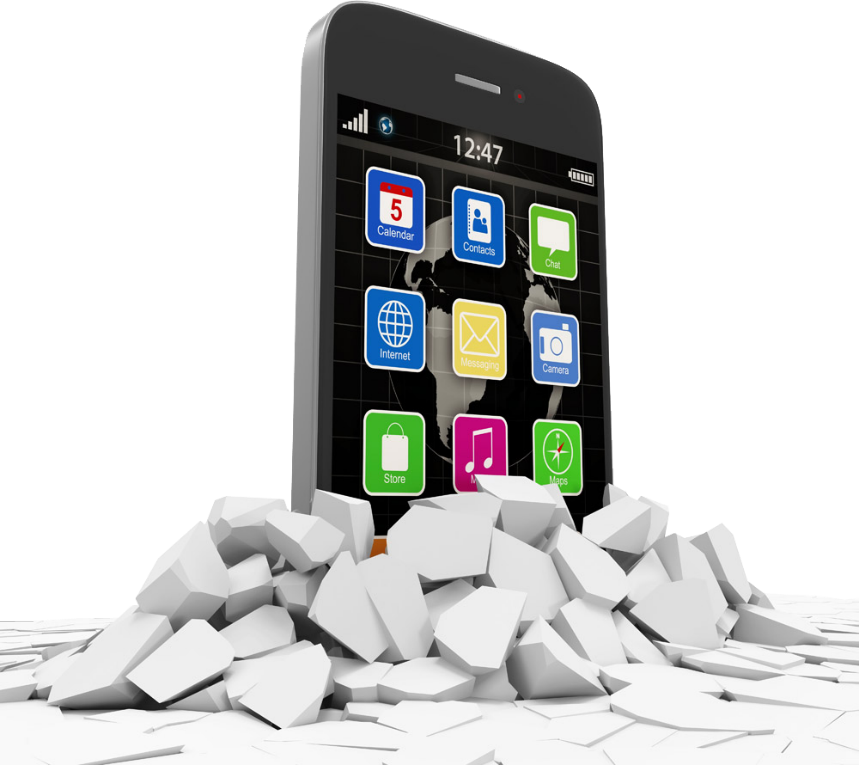 Venus has a beautiful name, but it’s hot
Venus has a beautiful name, but it’s hot
05
04
Venus has a beautiful name, but it’s hot
6
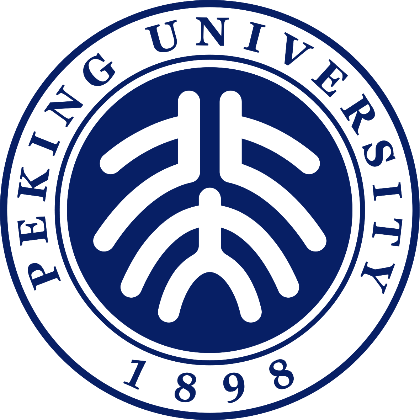 Part2
2-1 Objectives
Overview
2-2 Objectives
2-3 Objectives
2-4 Objectives
2-1 Study Objectives
Study Objectives
Study Objectives
1.免费下载   2.收费下载
3.包月付费   4.游戏内购
Study Objectives
Study Objectives
1.PEST
2.SWOT
3…….
Study Objectives
Study Objectives
Study Objectives
1.中国互联网发展统计报告
2.移动互联网发展趋势报告 
3. 中国手机游戏市场年度报告
4……
1.与顾客共同创造价值理论 
2.商业模式创新理论 
3.…
Study Objectives
1.五步法 2.九要素
3.6W1H 4…….
Study Objectives
Study Objectives
1.订制模式  2.植入模式
3.定向流量  4…….
Venus has a beautiful name and is the second planet from the Sun. It’s terribly hot—even hotter than Mercury—and its atmosphere is extremely poisonous
8
2-2 Study Objectives
1
Study Objectives
Mercury is the closest planet to the Sun and the smallest one in the System—it’s only a bit larger than the Moon. Its name is not related to the liquid metal
2
Study Objectives
Venus has a beautiful name and is the second planet from the Sun. It’s terribly hot—even hotter than Mercury—and its atmosphere is extremely poisonous
点击在这里输入您的大学的名称
9
2-3 Study Objectives
Study Objectives
Study Objectives
Study Objectives
Study Objectives
Study Objectives
Mercury is the closest planet to the Sun and the smallest one in the System—it’s only a bit larger than the Moon. Its name is not related to the liquid metal
Mercury is the closest planet to the Sun
Study Objectives:
Study Objectives
Study Objectives
Mercury is the closest planet to the Sun and the smallest one in the System
1
2
3
Study Objectives
Mercury is the closest planet to the Sun and the smallest one in the System
Mercury is the closest planet to the Sun and the smallest one in the System—it’s only a bit larger than the Moon. Its name is not related to the liquid metal
Mercury is the closest planet to the Sun and the smallest one in the System
10
2-4 Study Objectives
Mercury is the closest planet to the Sun and the smallest one in the System—it’s only a bit larger than the Moon. Its name is not related to the liquid metal
Mercury is the closest planet to the Sun and the smallest one in the System—it’s only a bit larger than the Moon. Its name is not related to the liquid metal
Mercury is the closest planet to the Sun and the smallest one in the System—it’s only a bit larger than the Moon. Its name is not related to the liquid metal
Mercury is the closest planet to the Sun and the smallest one in the System—it’s only a bit larger than the Moon. Its name is not related to the liquid metal
Study Objectives
Study Objectives
Study Objectives
Study Objectives
01
02
03
04
11
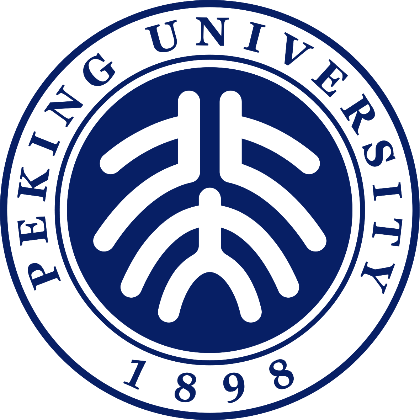 Part3
3-1 Objectives
Research Process
3-2 Objectives
3-3 Objectives
3-4 Objectives
3-1 Study Objectives
P
E
S
T
Objectives
Objectives
Objectives
Objectives
Objectives
Objectives
Objectives
Objectives
Objectives
Objectives
Venus has a beautiful name and is the second planet from the Sun. It’s terribly hot—even hotter than Mercury—and its atmosphere is extremely poisonous
13
3-2 6W+1H
Who
What
Why
6W＋1H
How
Where
When
Who
14
3-3 SWOT
S
W
strengths
weaknesses
Venus has a beautiful name, but it’s hot
Venus has a beautiful name, but it’s hot
O
T
opportunities
threats
Venus has a beautiful name, but it’s hot
Venus has a beautiful name, but it’s hot
15
3-4 Study Objectives
Objectives
Objectives
Objectives
Objectives
Objectives
Objectives
Objectives
Objectives
Basic
Clients
Production
Objectives
Objectives
Objectives
Objectives
Objectives
Objectives
Objectives
Objectives
Objectives
……
SAY SOMETHING HERE
Objectives
Objectives
Objectives
Objectives
Objectives
Objectives
Objectives
Objectives
Objectives
Objectives
Objectives
Objectives
Objectives
Objectives
Objectives
1. Objectives
2. Objectives
16
3-4-1 Study Objectives
Production
Clients
Objectives
Objectives
Objectives
Objectives
Objectives
Objectives
Objectives
Objectives
Objectives
……
……
……
Mercury is the closest planet to the Sun and the smallest one in the System—it’s only a bit larger than the Moon. Its name is not related to the liquid metal
17
3-4-2 Study Objectives
Client
Production
Basic
Objectives
Objectives
Objectives
Objectives
Objectives
Objectives
Objectives
Objectives
Objectives
Objectives
Objectives
Objectives
……
……
……
……
Mercury is the closest planet to the Sun and the smallest one in the System—it’s only a bit larger than the Moon. Its name is not related to the liquid metal
18
3-4-3 Study Objectives
Production
Basic
Objectives
Objectives
Objectives
Objectives
Objectives
Objectives
……
……
……
Venus has a beautiful name and is the second planet from the Sun. It’s terribly hot—even hotter than Mercury—and its atmosphere is extremely poisonous
19
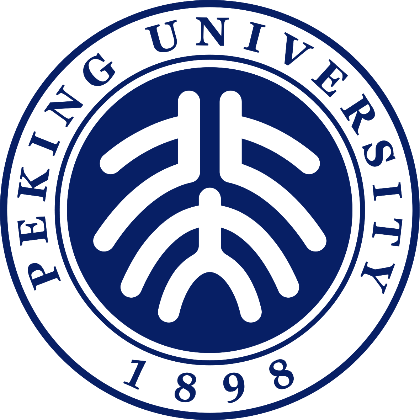 Part4
4-1 Objectives
Research Conclusions
4-2 Objectives
4-3 Objectives
4-1 Study Objectives
MODEL 1
MODEL 2
Compare
Mercury is the closest planet to the Sun and the smallest one in the System—it’s only a bit larger than the Moon. Its name is not related to the liquid metal
21
4-2 Study Objectives
MODEL 1
MODEL 2
Venus has a beautiful name and is the second planet from the Sun. It’s terribly hot—even hotter than Mercury—and its atmosphere is extremely poisonous

Venus has a beautiful name and is the second planet from the Sun. It’s terribly hot—even hotter than Mercury—and its atmosphere is extremely poisonous
Compare
22
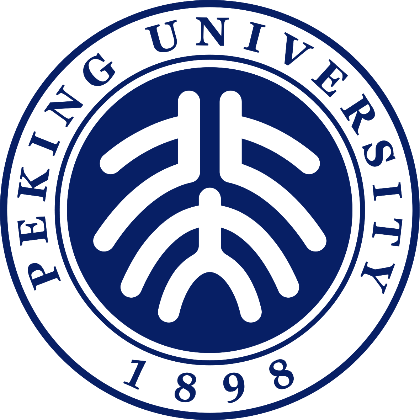 Part5
Modification process
Modification process
Mercury is the closest planet to the Sun and the smallest one in the System—it’s only a bit larger than the Moon. Its name is not related to the liquid metal
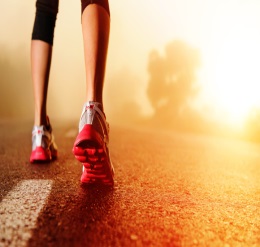 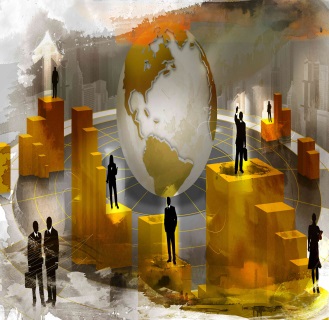 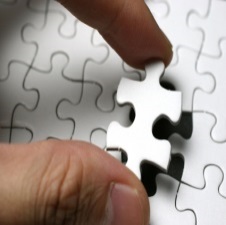 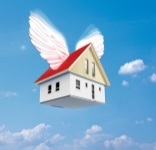 2014.12
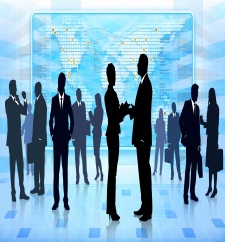 2015.1
2014.10
2015.4
2014.04
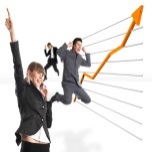 2014.07
Mercury is the closest planet to the Sun and the smallest one in the System
Mercury is the closest planet to the Sun and the smallest one in the System
24
Modification process
TITLE HERE
TITLE HERE
TITLE HERE
TITLE HERE
SAY SOMETHING
SAY SOMETHING
SAY SOMETHING
SAY SOMETHING
SAY SOMETHING
SAY SOMETHING
SAY SOMETHING
SAY SOMETHING
SAY SOMETHING
SAY SOMETHING
SAY SOMETHING
SAY SOMETHING
SAY SOMETHING
SAY SOMETHING
SAY SOMETHING
SAY SOMETHING
点击在这里输入您的大学的名称
25
Modification process
TITLE HERE
点击添加标题
点击添加标题
点击添加标题
TITLE HERE
点击添加标题
点击添加标题
点击添加标题
TITLE HERE
点击添加标题
点击添加标题
点击添加标题
TITLE HERE
点击添加标题
点击添加标题
点击添加标题
TITLE HERE
点击添加标题
点击添加标题
点击添加标题
26
Modification process
2014.4
2014.4
Add a note here
Add a note here
2014.10
2014.10
Add a note here
2015.1
Add a note here
2015.1
Add a note here
Add a note here
2015.6
2015.6
Add a note here
Add a note here
27
Reference-1
[1]AlexanderOsterwalder，YvesPigneur 《Business Model Generation》，2011
[2]C. K. Prahalad, Venkat Ramaswamy《The Future of Competition: Co-Creating Unique Value With Customers》 Harvard Business Press ，2003
[3]AlexanderOsterwalder，YvesPigneur 《Business Model Generation》，2011
[4]C. K. Prahalad, Venkat Ramaswamy《The Future of Competition: Co-Creating Unique Value With Customers》 Harvard Business Press ，2003
[5]AlexanderOsterwalder，YvesPigneur 《Business Model Generation》，2011
[6]C. K. Prahalad, Venkat Ramaswamy《The Future of Competition: Co-Creating Unique Value With Customers》 Harvard Business Press ，2003
[7]AlexanderOsterwalder，YvesPigneur 《Business Model Generation》，2011
[8]C. K. Prahalad, Venkat Ramaswamy《The Future of Competition: Co-Creating Unique Value With Customers》 Harvard Business Press ，2003
点击在这里输入您的大学的名称
28
Reference-2
29
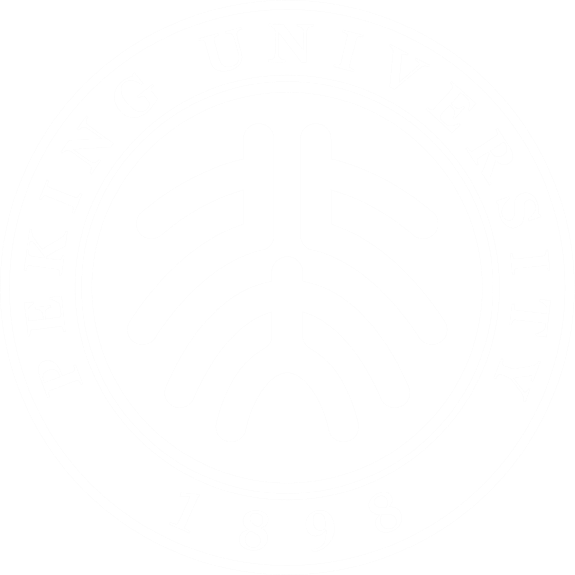 Thank You！
Do you have any questions?
youremail@greatppt.com
+00 000 000 000
www.greatppt.com
Free Template from GreatPPT.com
Use our editable graphic resources...
You can easily resize these resources without losing quality. To change the color, just ungroup the resource and click on the object you want to change. Then, click on the paint bucket and select the color you want. Group the resource again when you’re done. You can also look for more infographics on GreatPPT.
FEBRUARY
JANUARY
MARCH
APRIL
PHASE 1
Task 1
FEBRUARY
MARCH
APRIL
MAY
JUNE
JANUARY
Task 2
PHASE 1
Task 1
Task 2
PHASE 2
Task 1
Task 2
...and our sets of editable icons
You can resize these icons without losing quality.
You can change the stroke and fill color; just select the icon and click on the paint bucket/pen.
In Google Slides, you can also use Flaticon’s extension, allowing you to customize and add even more icons.
Educational Icons
Medical Icons
Business Icons
Teamwork Icons
Help & Support Icons
Avatar Icons
Creative Process Icons
Performing Arts Icons
Nature Icons
SEO & Marketing Icons
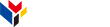 www.greatppt.com
Free Templates and Themes
Create beautiful presentations in minutes